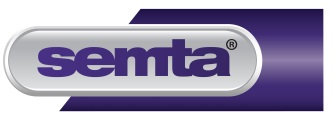 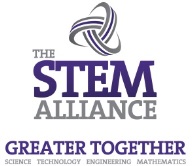 Assignment
A Career in Hairdressing
Milton Keynes College
Christine McMillan - Bodell
Students Name: …………………………………………………………………..
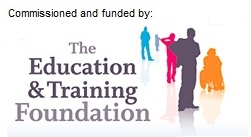 [Speaker Notes: To Print]
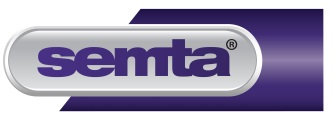 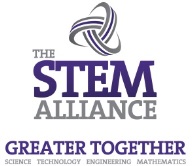 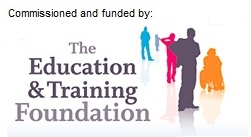 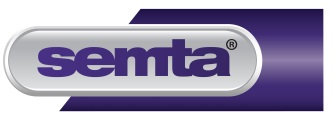 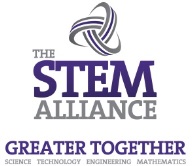 A Career in 
Hairdressing
In hairdressing there are different pathways for workers in the different aspects of Health, Hair and Beauty.  Salons have had to move into different areas to make money.  This is called Diversification.  Hairdressing is one of those jobs that are very prone to changes in fashion.  Some hairdressing salons follow fashion change very carefully: some salons don’t change much and are seen as old fashion.
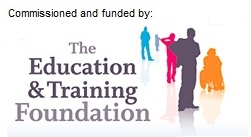 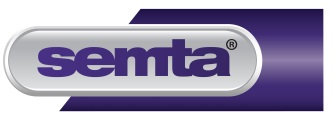 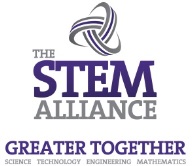 A Career in 
Hairdressing
Task 1a
Research and give a description of each of the types of workplaces listed below.  With this information, you will be able to design a career path, which you may wish to take, considering the training you may need to undertake to get there. Your findings and conclusions are to be word processed into a 500 word report.  
 
You will need to research the topics by any of the following methods e.g. Internet, text books, magazines, journals and collecting information brochures.  Internet research needs to be printed out with full web addresses and books, magazines etc to be fully referenced. Two of the research documents must be over 500 words. 
 
Department Store
Health Farm
Cosmetic Company/Colour Specialists
Hotel
Cruise Ship
Health & Fitness Club
Stage, Film & Television Studio
Freelance
Hair Salon ( Large chain of franchises)
Training Centre or Academy
Your own Salon
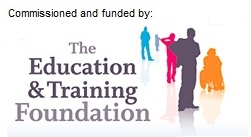 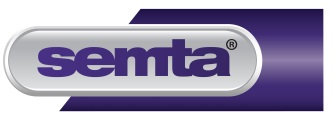 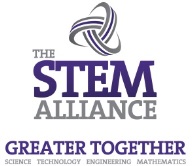 A Career in 
Hairdressing
The information that you have found out will be shared with your peer group in group discussions.  You will be expected to participate fully in these discussions as well as peer ass4essing some of your colleagues.  Discussion notes will also be required, which you will be able to generate from your research
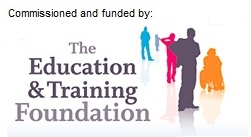 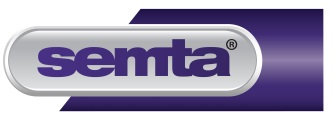 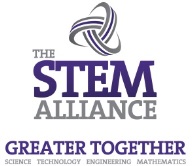 A Career in 
Hairdressing
Task 1b

Design your personal price guide of services in a form of a leaflet, incorporating text and images, which you would offer including an additional service which you have not trained for.  Describe briefly about each service which you have chosen to include in your leaflet (text and images).
 
Two draft leaflets are required to show development
 
Research a minimum of four local hair salons to compare price guides and two from the Internet and use this information to create your leaflet.
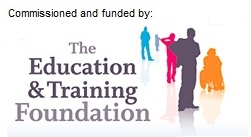 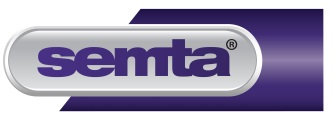 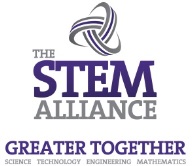 A Career in 
Hairdressing
Task 2 - Short Talk

You will select a particular decade (1920s to current), this will be allocated in a tutorial session (term 2), and to collect information and pictures about changing fashions.

Research past fashions in hairdressing and clothes.  Talk to relatives, friends and colleagues in the hairdressing industry. 

Find books, magazines, journals from the LRC and use search engines on the Internet/Intranet, to help with the research.

You will need to consider if some fashions have been used again and changed?

What is the forecast for emerging trends within the industry for the year 2008.
 
 
Your short talk will take the form of a PowerPoint presentation and a Move Board.  

You will receive support and guidance in producing a PowerPoint presentation in your sessions and the Move Board will be created in a tutorial session.
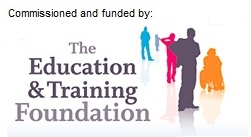 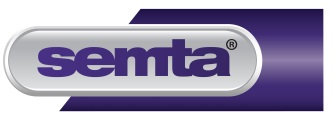 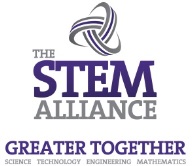 A Career in 
Hairdressing
Task 3

List the skills you can provide to an employer on the basis of an interview. 



Task 4

Produce a Curriculum Vitae that you would submit with a job application
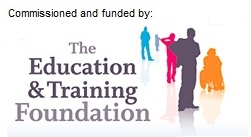 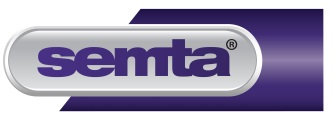 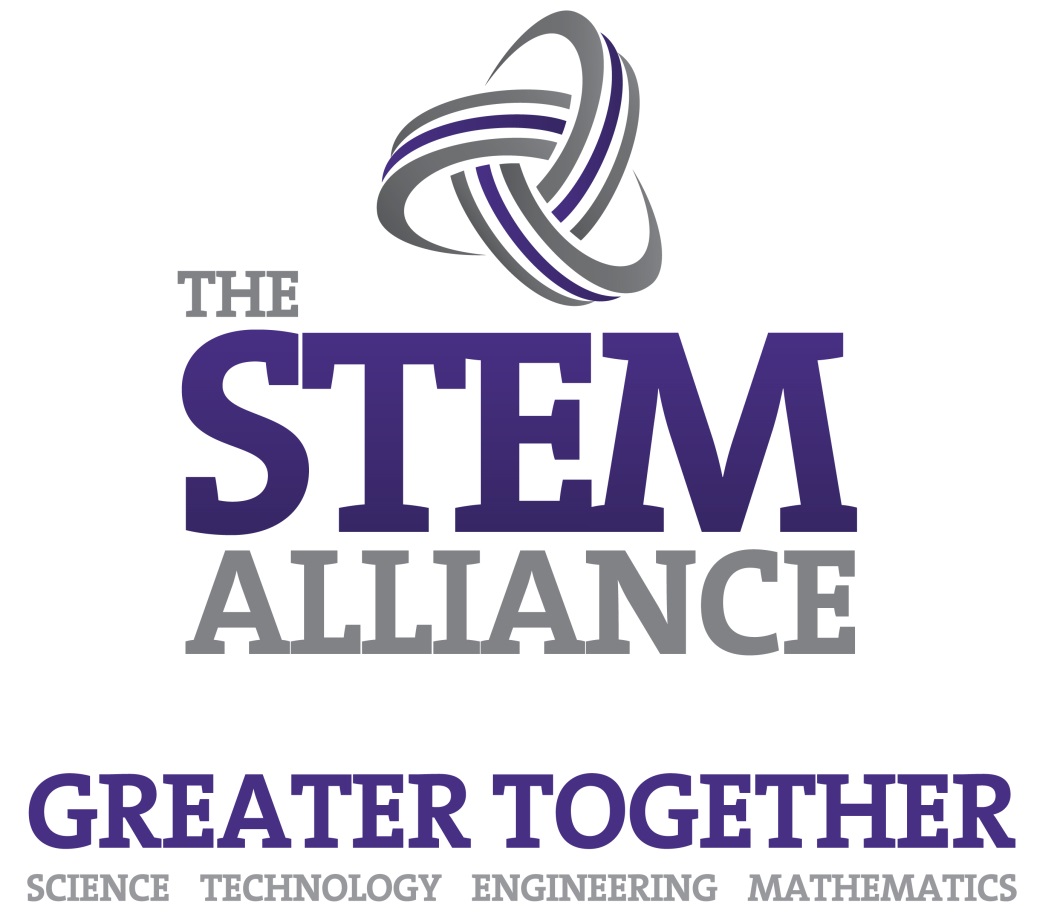 For further information please contact The STEM Alliance enquiries@STEMalliance.uk or visit www.STEMalliance.uk
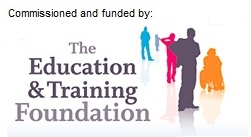